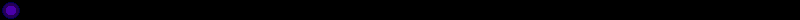 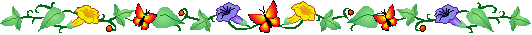 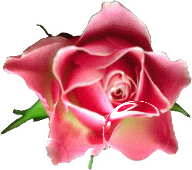 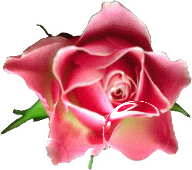 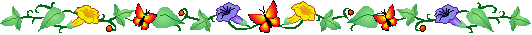 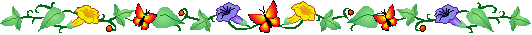 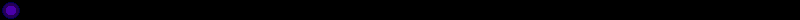 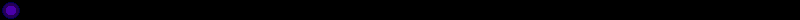 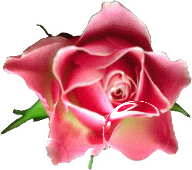 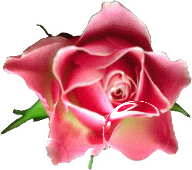 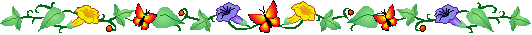 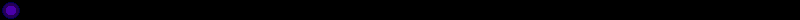 TRƯỜNG TIỂU HỌC ĐOÀN KẾT
NHIỆT LIỆT CHÀO MỪNG
QUÍ THẦY GIÁO, CÔ GIÁO
VÀ CÁC EM HỌC SINH
TẬP VIẾT 3
1.Ôn luyện tập đọc và học thuộc lòng
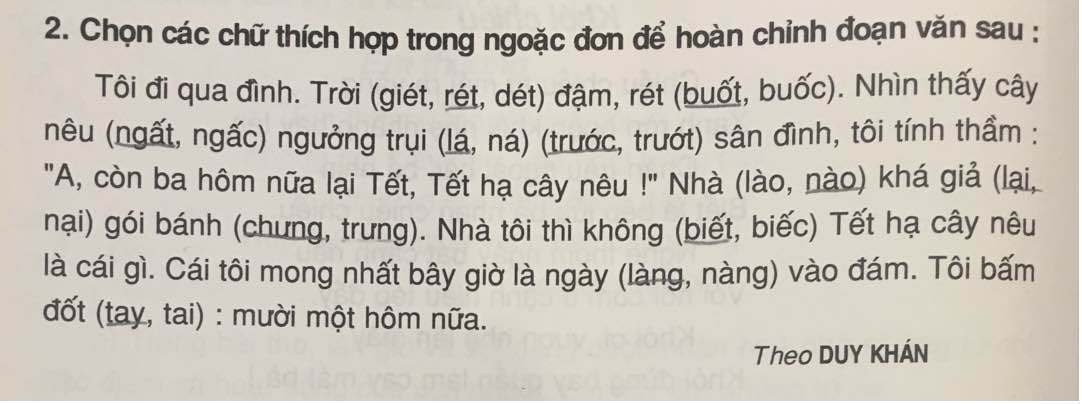 DẶN DÒ:
Xem lại bài
Chuẩn bị bài: Ôn tập giữa kỳ tiết 7
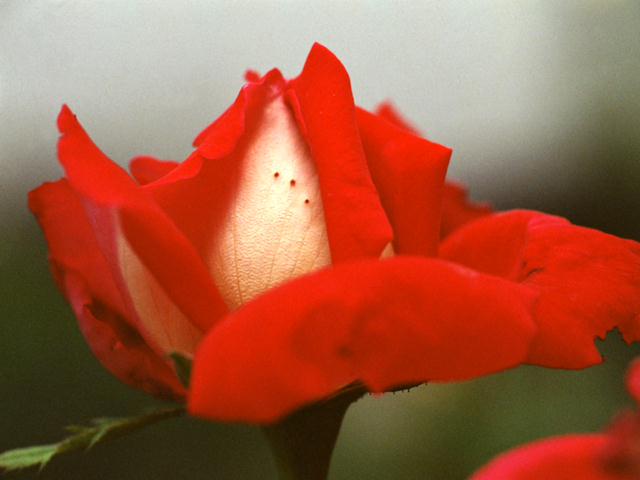 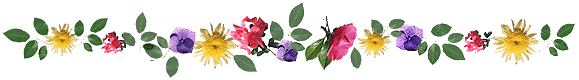 Chúc thầy, cô và các em sức khỏe
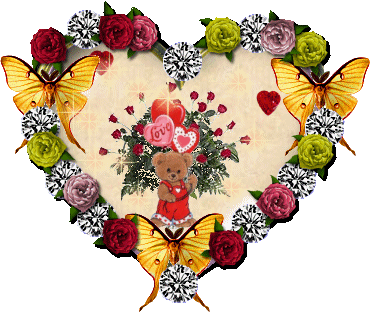 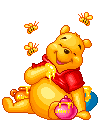 Chào tạm biệt
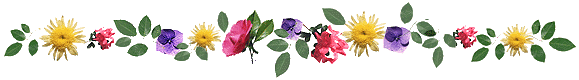